Tiết 13,14,15 – Bài 4:
ĐO NHIỆT ĐỘ
Nhiệt độ và nóng lạnh
1
Thang đo nhiệt độ
2
Nhiệt kế
NỘI DUNG
3
Đo nhiệt độ  cơ thể
4
Nhúng đồng thời ngón trỏ tay trái vào cốc nước lạnh, ngón trỏ tay phải vào cốc nước nóng
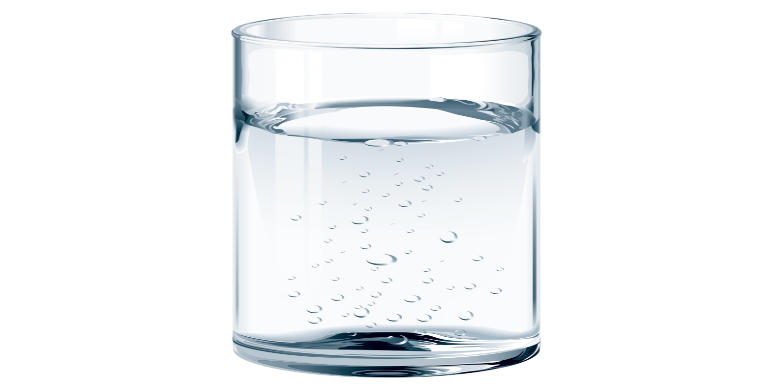 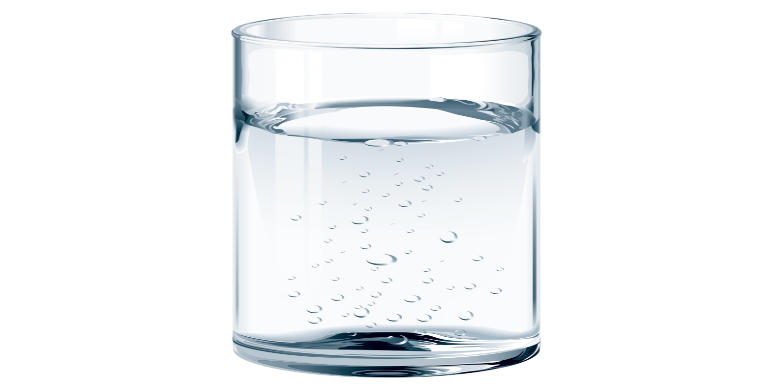 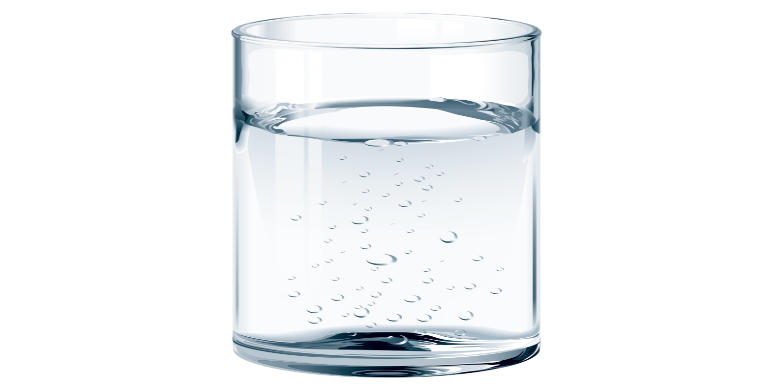 Nước lạnh
Nước nguội
Nước nóng
Nêu cảm nhận của 2 ngón tay
Rút 2 ngón tay trỏ ra khỏi cốc nước, Nhúng đồng thời 2 ngón trỏ vào cốc nước nguội
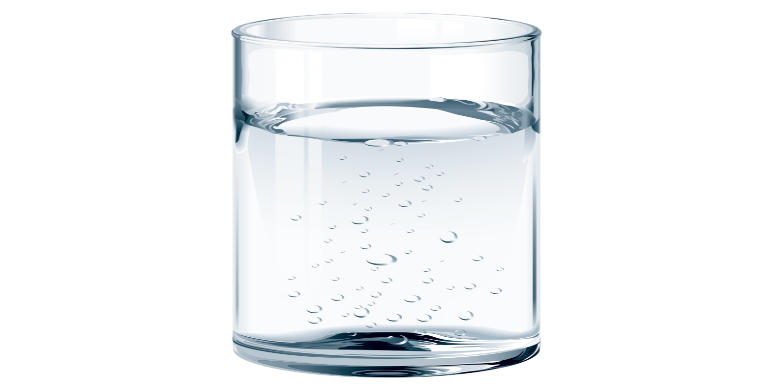 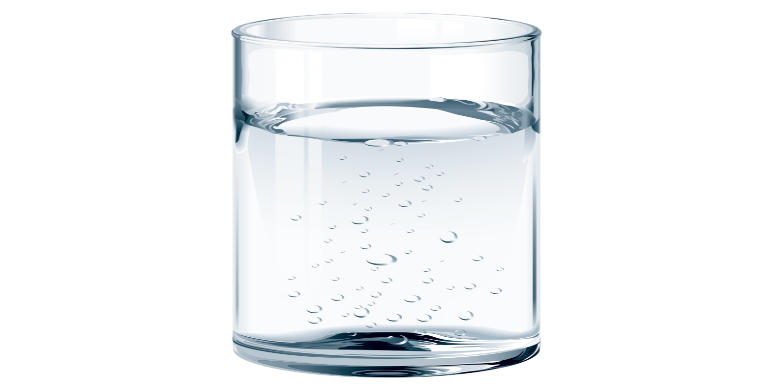 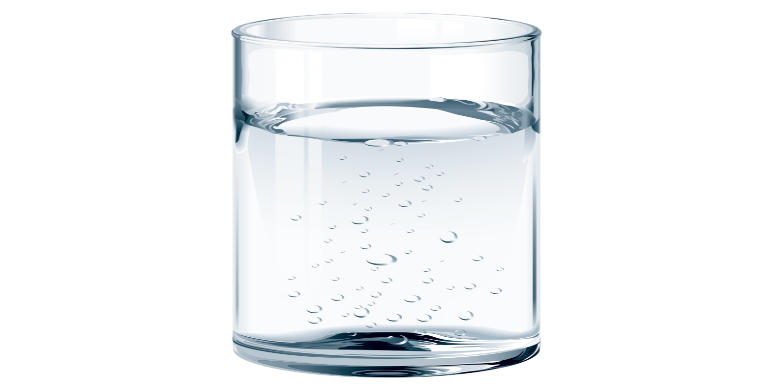 Chứng tỏ xúc giác (giác quan) không cho ta cảm nhận chính xác về sự nóng lạnh.
Nước lạnh
Nước nguội
Nước nóng
? Nêu cảm nhận của 2 ngón tay
? Từ đó rút ra kết luận gì?
Hãy lấy thêm ví dụ chứng tỏ giác quan có thể cho ta cảm nhận sai về sự nóng, lạnh của một vật
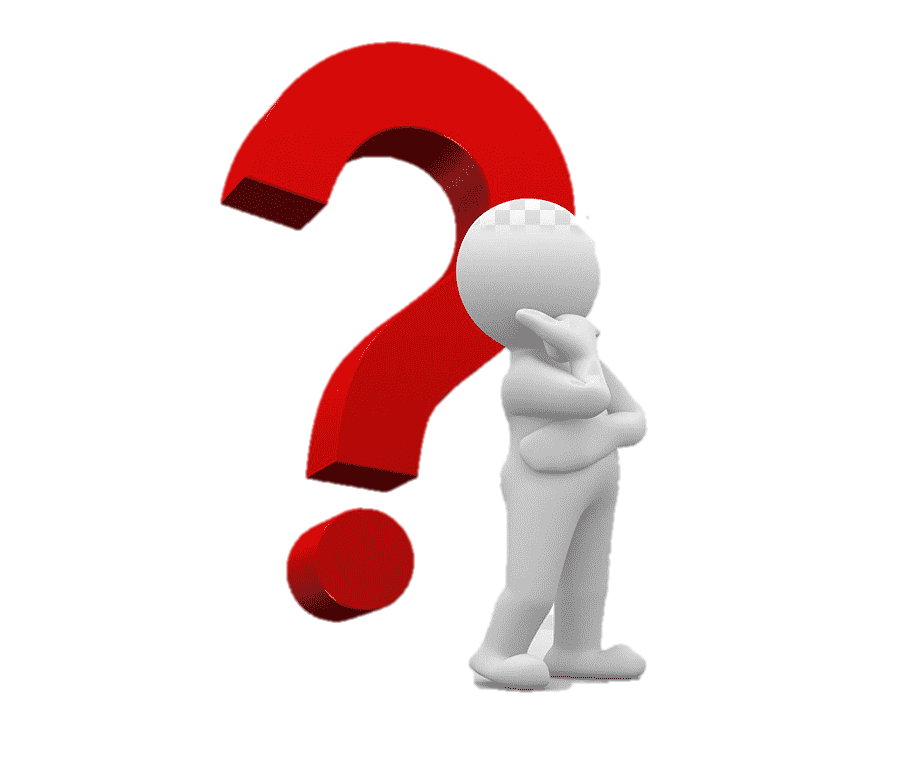 Để so sánh độ nóng lạnh của các vật người ta dùng đại lượng nào?
Để so sánh độ nóng lạnh của các vật người ta dùng khái niệm nhiệt độ
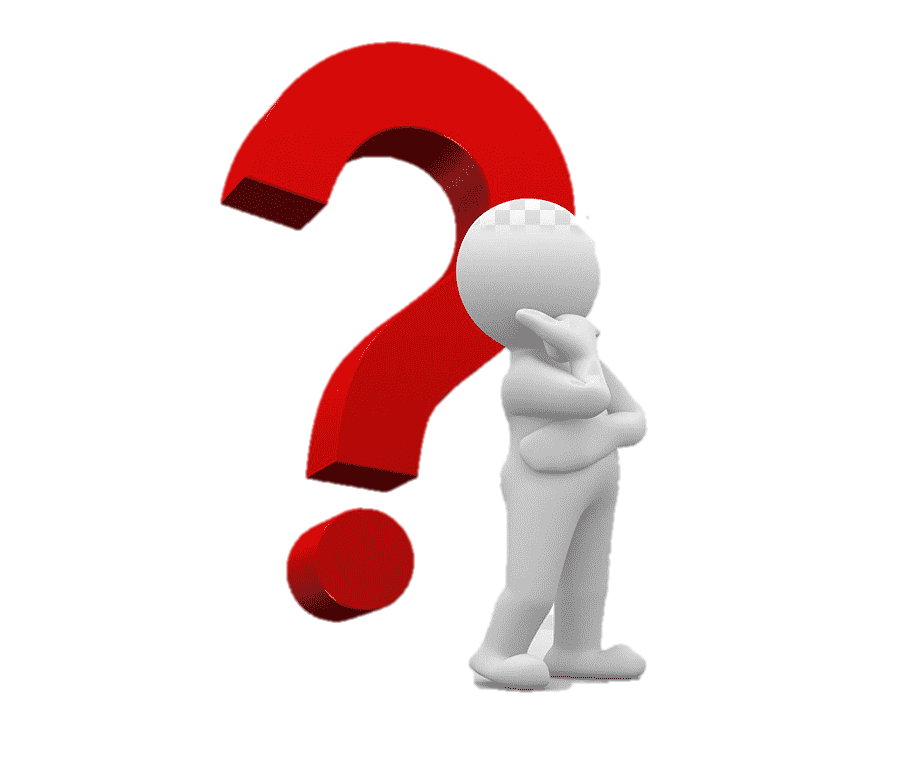 http://www.youtube.com/embed/as73iXh-Ao8?start=42&end=95
NHIỆT ĐỘ LÀ GÌ
1. NHIỆT ĐỘ LÀ GÌ?
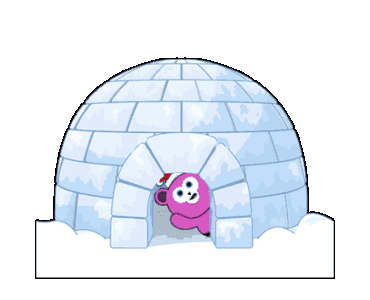 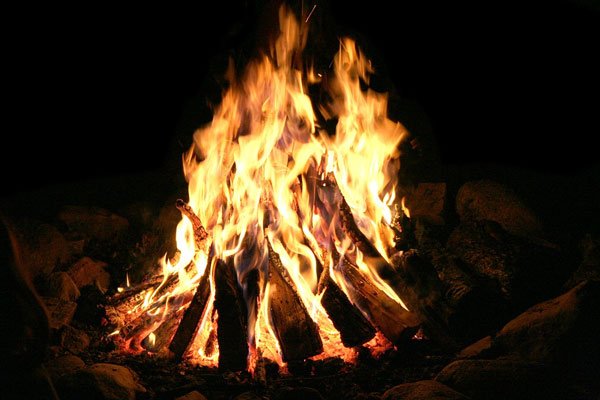 1. NHIỆT ĐỘ LÀ GÌ?
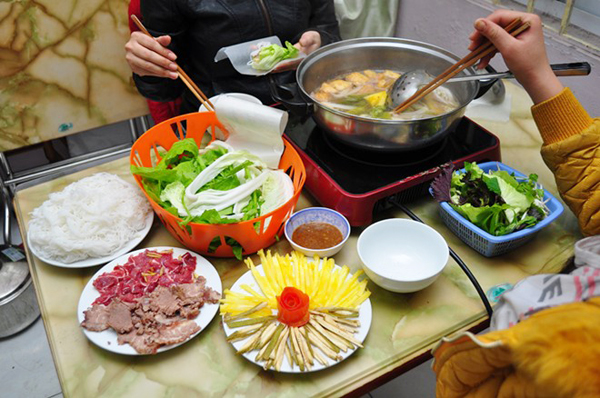 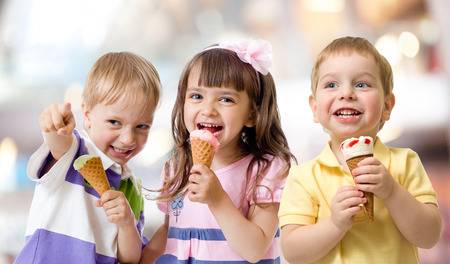 1. NHIỆT ĐỘ LÀ GÌ?
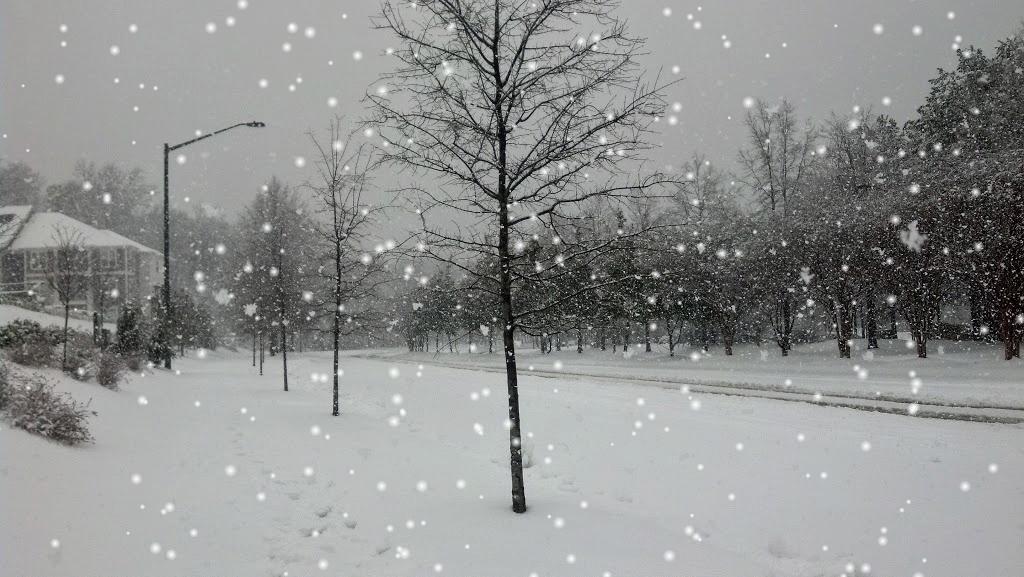 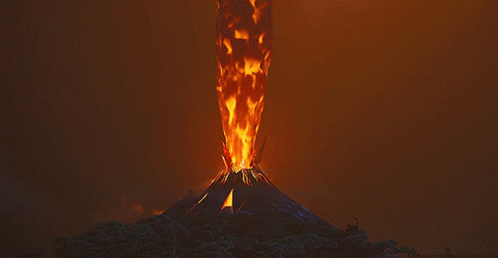 1. NHIỆT ĐỘ LÀ GÌ?
Nhiệt độ là số đo độ “nóng”, “lạnh” của vật.
Vật nóng hơn có nhiệt độ cao hơn. 
Vật lạnh hơn có nhiệt độ thấp hơn.
[Speaker Notes: Để so sánh độ "nóng", "lạnh" của các vật, người ta dùng đại lượng nào?
=>Muốn biết chính xác nhiệt độ của người hay đồ vật ta phải dùng dụng cụ gì? 
=>Kể tên một số loại dụng cụ đo nhiệt độ mà em biết. Nêu những ưu thế và hạn chế của mỗi loại dụng cụ đó]
Để đo nhiệt độ ta dùng dụng cụ gì?
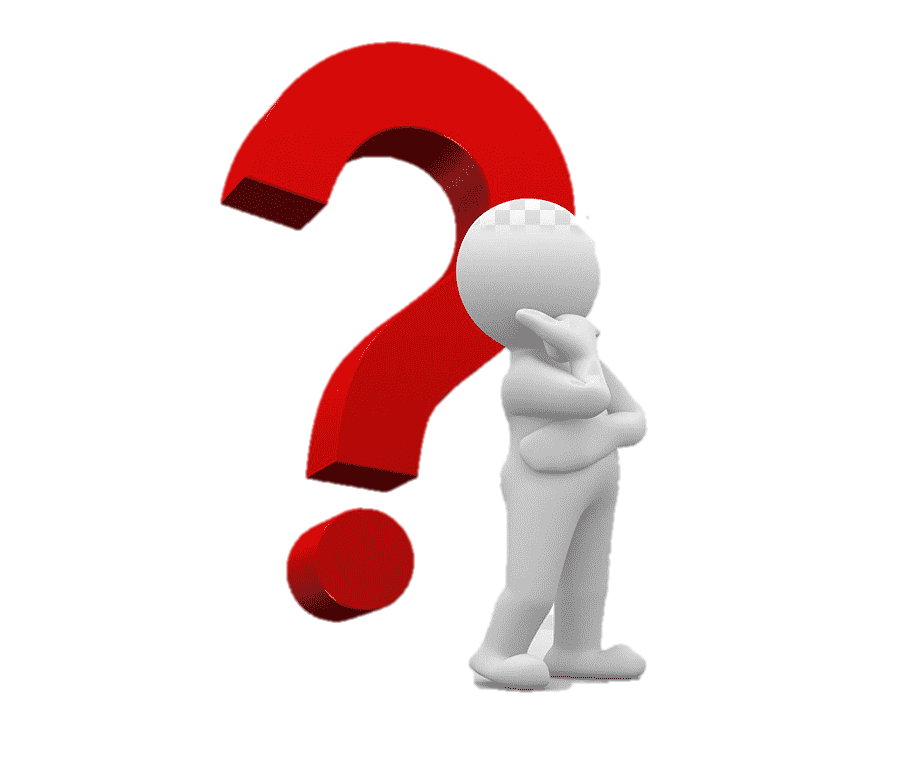 1. NHIỆT ĐỘ LÀ GÌ?
Nhiệt độ là số đo độ “nóng”, “lạnh” của vật.
Vật nóng hơn có nhiệt độ cao hơn. 
Vật lạnh hơn có nhiệt độ thấp hơn.
Nhiệt độ được đo bằng NHIỆT KẾ theo thang đo xác định
[Speaker Notes: Để so sánh độ "nóng", "lạnh" của các vật, người ta dùng đại lượng nào?
=>Muốn biết chính xác nhiệt độ của người hay đồ vật ta phải dùng dụng cụ gì? 
=>Kể tên một số loại dụng cụ đo nhiệt độ mà em biết. Nêu những ưu thế và hạn chế của mỗi loại dụng cụ đó]
II. THANG ĐO NHIỆT ĐỘ XEN – XI - ỚT
Thang đo nhiệt độ
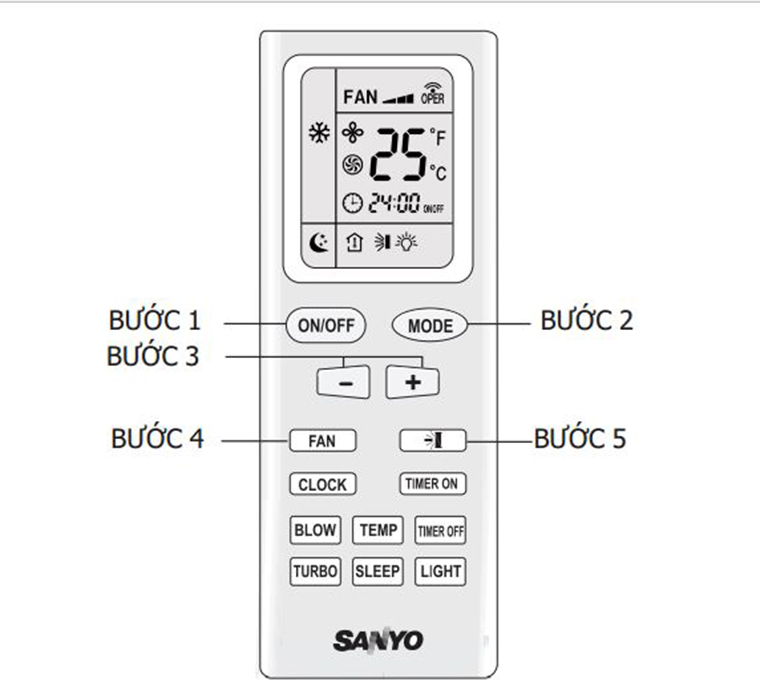 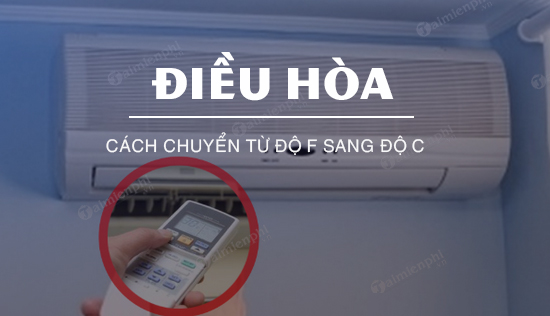 [Speaker Notes: Trên các remote máy lạnh có chức năng chuyển thang nhiệt độ từ độ C  độ F
Hãy kể tên một đơn vị dùng đo nhiệt độ.]
NHIỆT KẾ BÁCH PHÂN VÀ THANG NHIỆT ĐỘ C
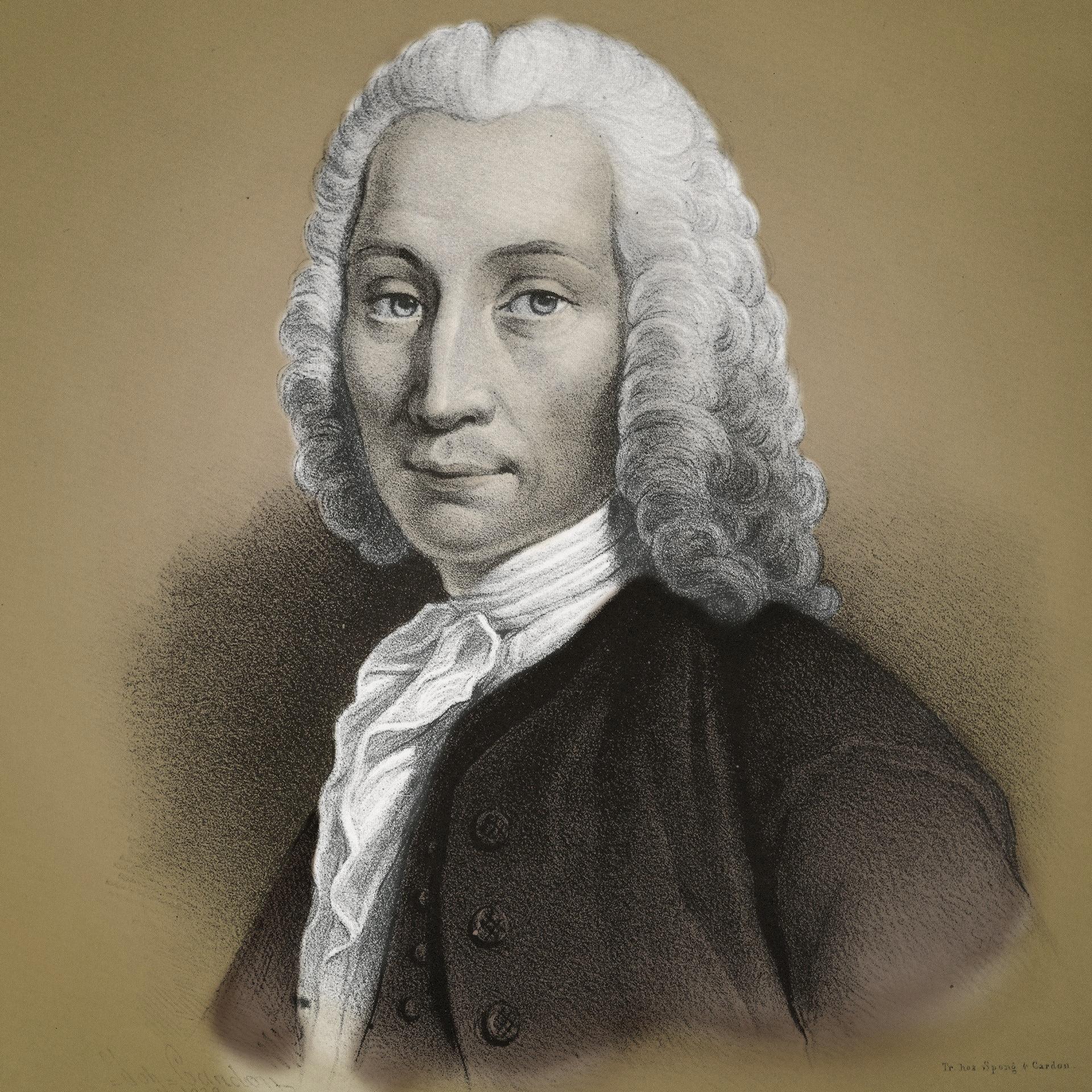 Anders Celsius
(1701-1733)
Nhà Vật lí người Thụy Điển
NĂM 1742 ĐÃ ĐỀ XUẤT THANG ĐO ĐỘ C
[Speaker Notes: Năm 1742, nhà Vật lí người Thuỵ Điển, Celsius (1701 - 1744) đã đề nghị chia nhỏ khoảng cách giữa nhiệt độ đông đặc của nước (0 °C) và nhiệt độ sôi của nước (100 °C) thành 100 phần bằng nhau, mỗi phần ứng với 1 độ, kí hiệu là 1 °C (C là chữ cái đẩu tên gọi nhà Vật lí Celsius). Những nhiệt độ thấp hơn 0 °C gọi là nhiệt độ âm.]
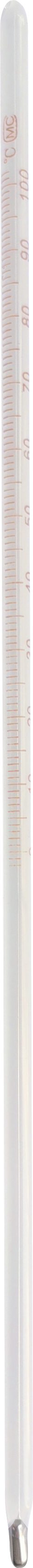 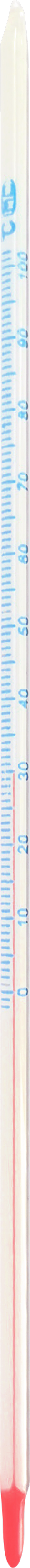 NHIỆT KẾ BÁCH PHÂN VÀ THANG NHIỆT ĐỘ C
Độ C thường 
được ký hiệu là oC
Nhiệt độ sôi/hóa lỏng của nước là 100 oC
Nhiệt độ nóng chảy/đông đặc của nước là 0 oC
[Speaker Notes: Năm 1742, nhà Vật lí người Thuỵ Điển, Celsius (1701 - 1744) đã đề nghị chia nhỏ khoảng cách giữa nhiệt độ đông đặc của nước (0 °C) và nhiệt độ sôi của nước (100 °C) thành 100 phần bằng nhau, mỗi phần ứng với 1 độ, kí hiệu là 1 °C (C là chữ cái đẩu tên gọi nhà Vật lí Celsius). Những nhiệt độ thấp hơn 0 °C gọi là nhiệt độ âm.]
NHIỆT KẾ BÁCH PHÂN VÀ THANG NHIỆT ĐỘ C
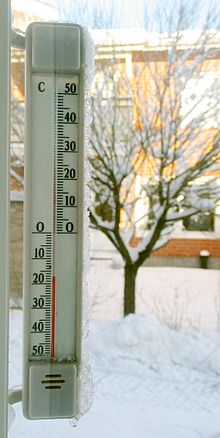 LƯU Ý VỀ ĐỘ ÂM
THANG NHIỆT ĐỘ F
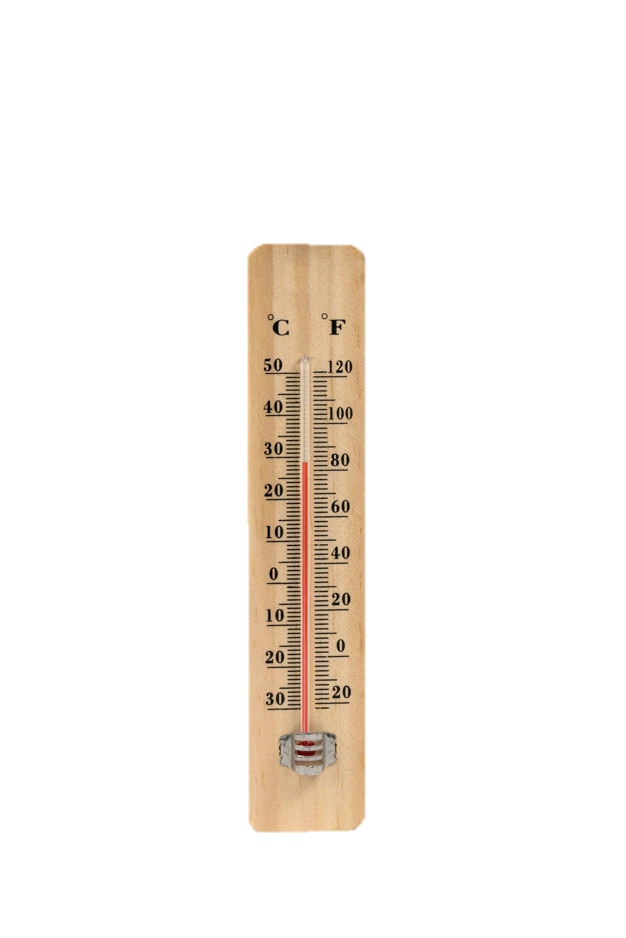 THANG NHIỆT ĐỘ F
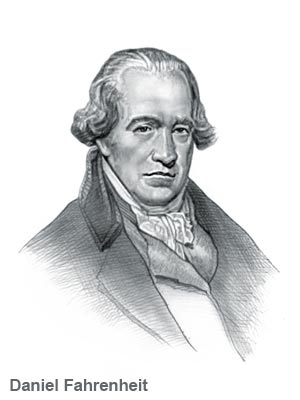 Gabriel Fahrenheit
(1686-1736)
Nhà Vật lí người Đức
ĐÃ ĐỀ XUẤT THANG ĐO ĐỘ F, KÝ HIỆU oF
THANG NHIỆT ĐỘ F
MỖI MỘT ĐỘ TRONG THANG NHIỆT ĐỘ CENCIUT TƯƠNG ỨNG VỚI BAO NHIÊU ĐỘ TRONG THANG FARENHAI
t(oF)  1,8t(oC)  32
5
9
t(oC)      [t(oF) 32]
THANG NHIỆT ĐỘ K
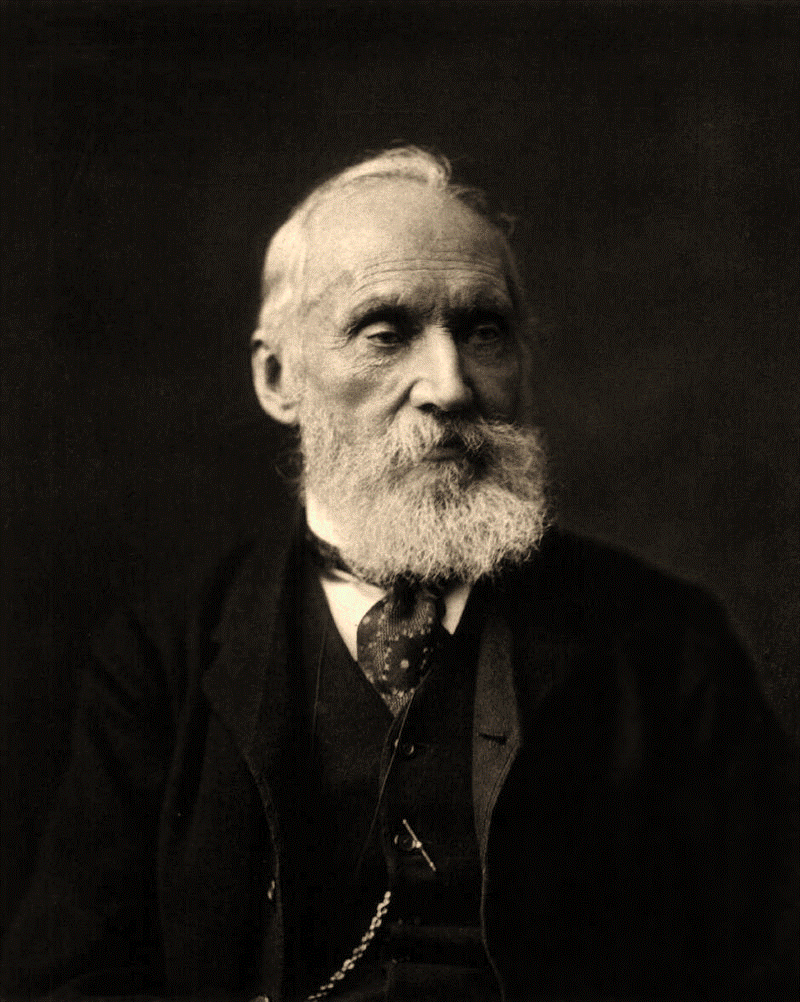 William Thomson, 1st Baron Kelvin
(1686-1736)
Nhà Vật lí người Ai Len
NĂM 1848 ĐÃ ĐỀ XUẤT THANG ĐO ĐỘ K, KÝ HIỆU K
THANG NHIỆT ĐỘ K
t(oC)  t(K)  273
II. THANG ĐO NHIỆT ĐỘ XEN – XI - ỚT
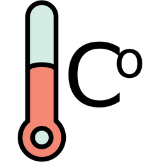 Đơn vị 0C: thang đo nhiệt độ Celcius.
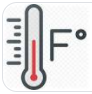 Đơn vị 0F: thang đo nhiệt độ Farenheit.
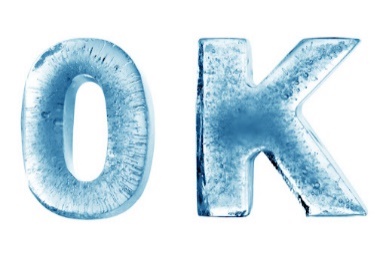 Đơn vị K: thang đo nhiệt độ Kelvin.
III. NHIỆT KẾ
KỂ TÊN MỘT SỐ LOẠI NHIỆT KẾ MÀ EM BIẾT?
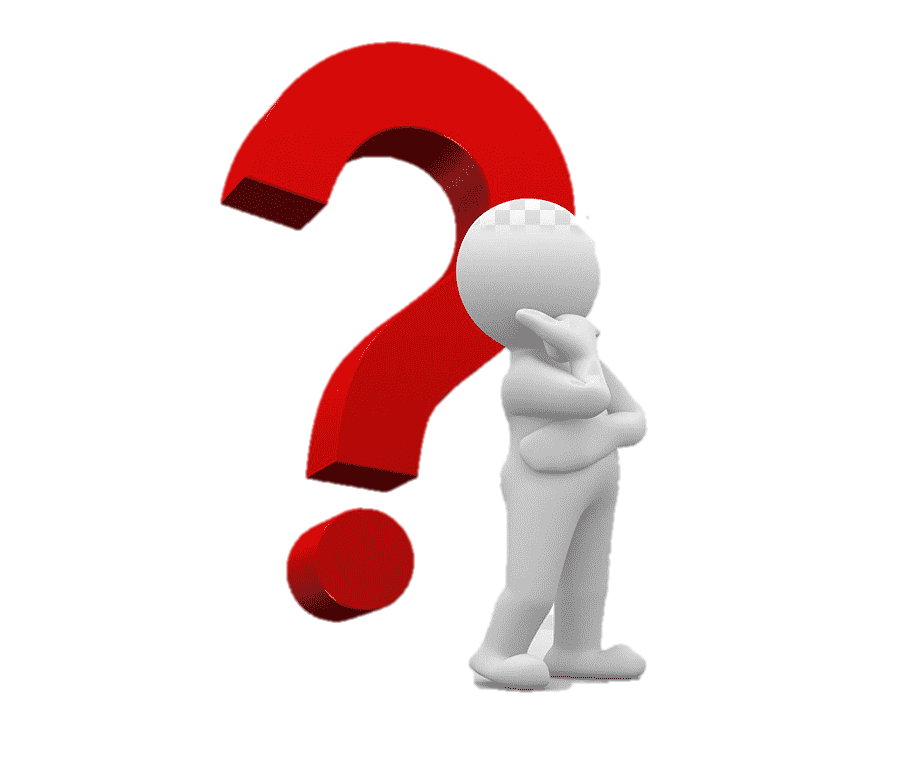 Dụng cụ để đo nhiệt độ
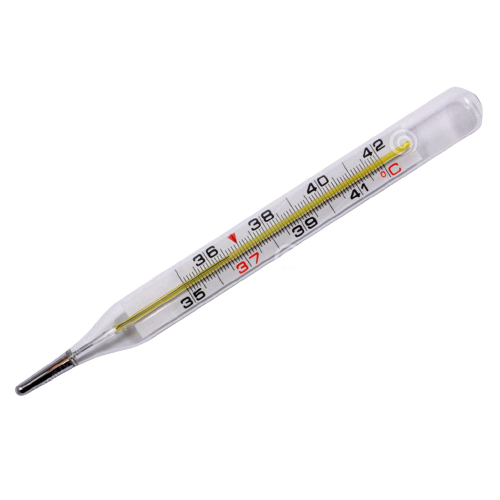 Nhiệt kế thủy ngân
Dụng cụ để đo nhiệt độ
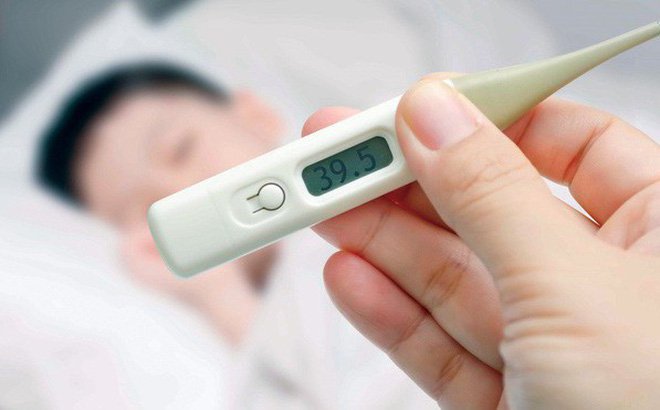 Nhiệt kế điện tử
Dụng cụ để đo nhiệt độ
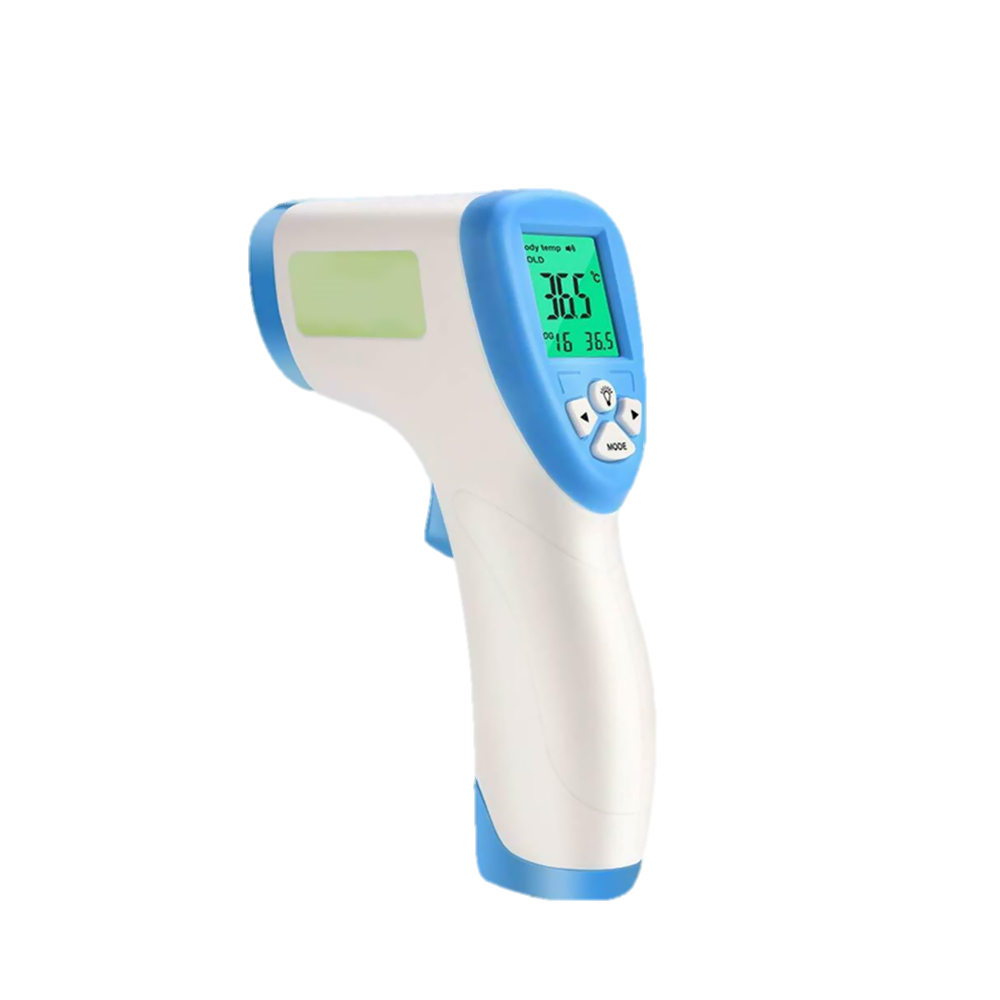 Nhiệt kế hồng ngoại
Dụng cụ để đo nhiệt độ
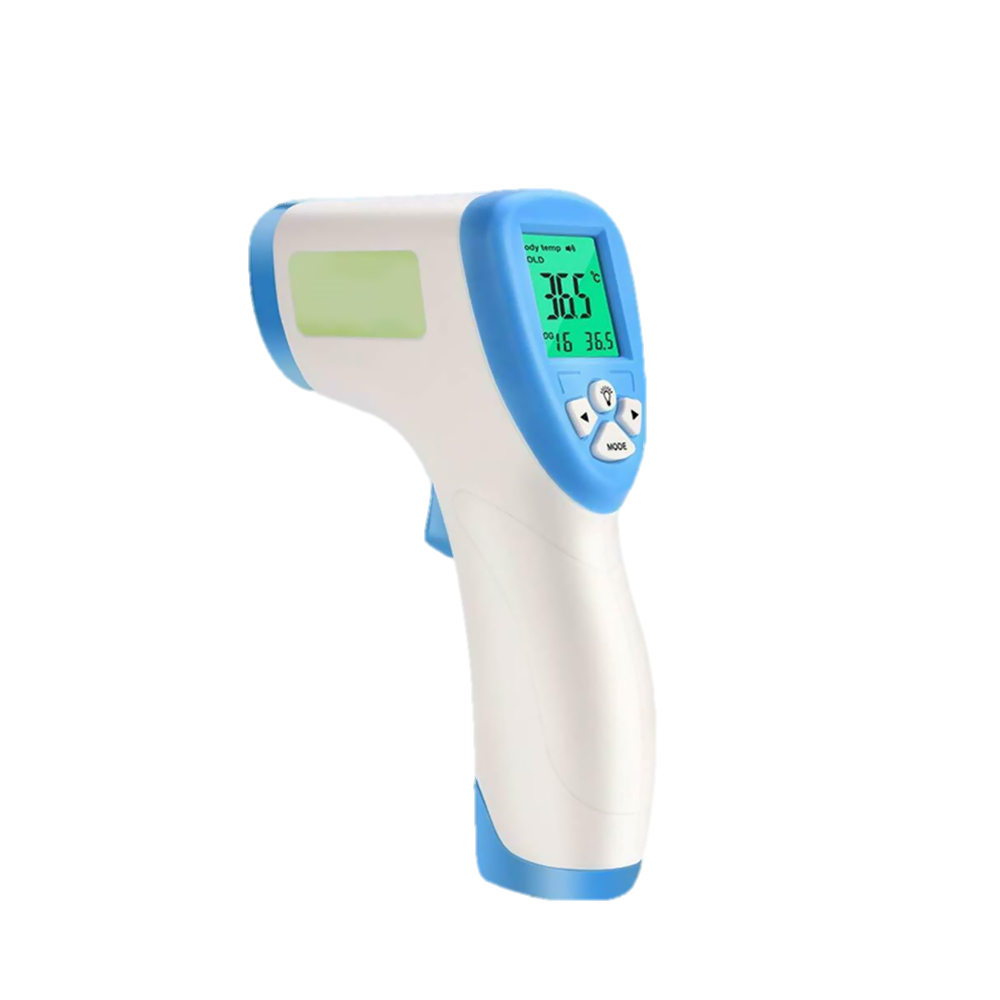 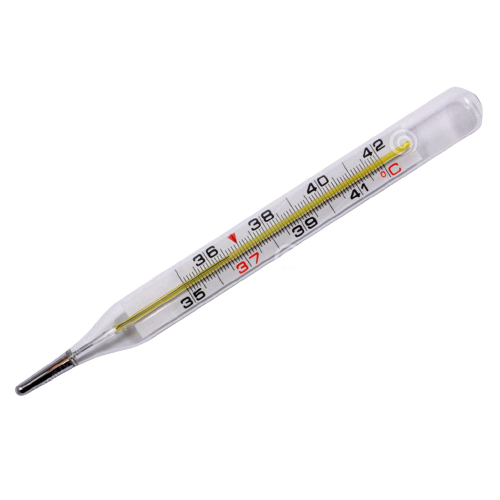 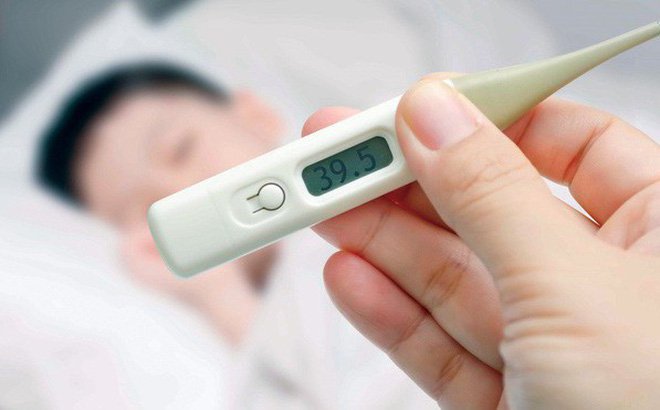 Đo nhiệt độ cơ thể con người
Dụng cụ để đo nhiệt độ
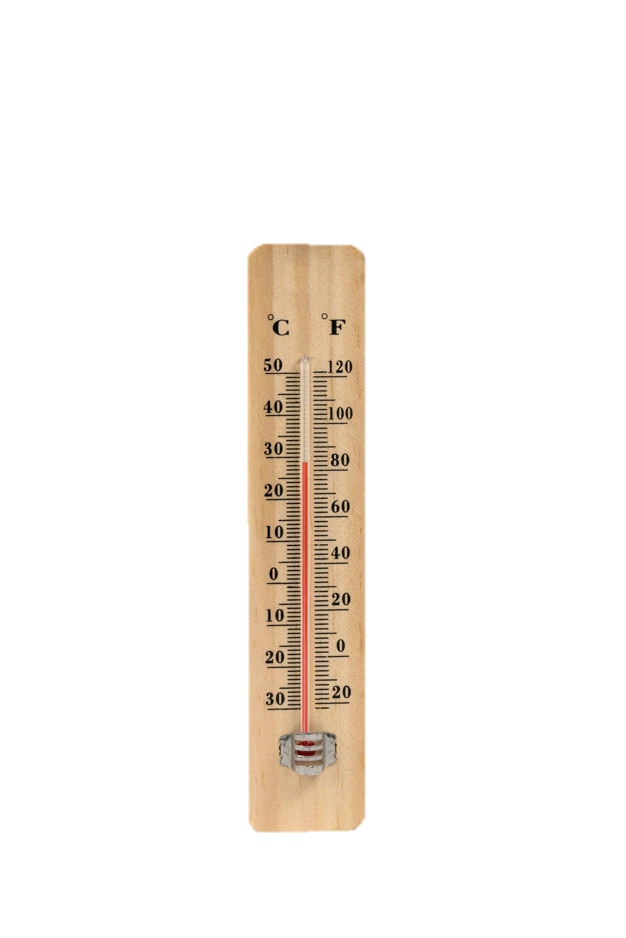 Nhiệt kế thủy ngân
 treo tường
MỘT SỐ LOẠI NHIỆT KẾ TRÊN THỊ TRƯỜNG
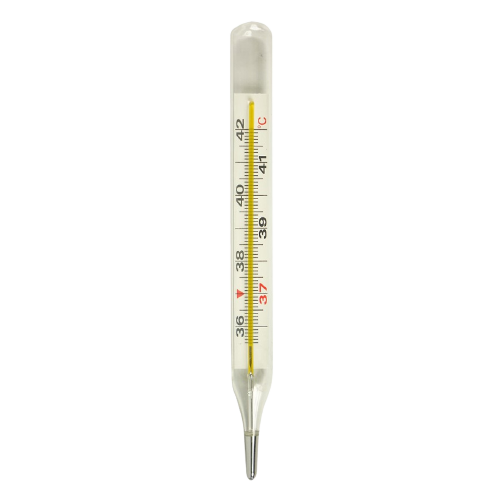 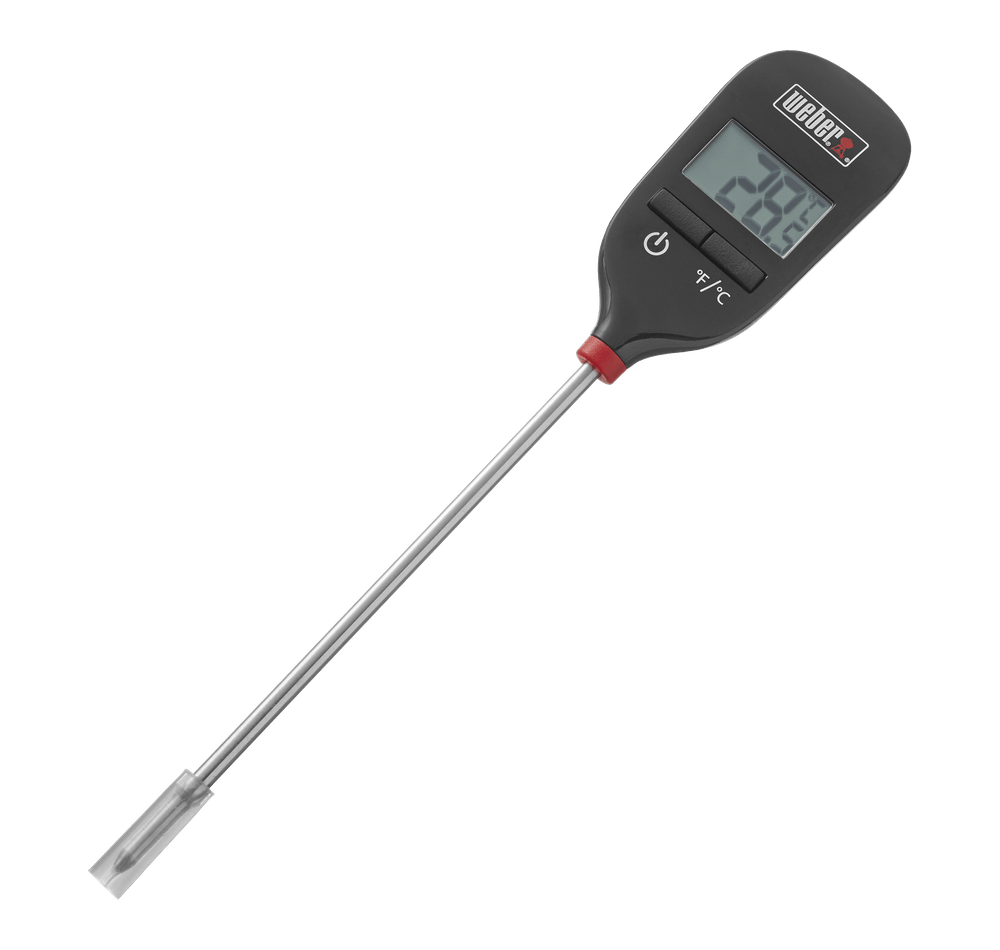 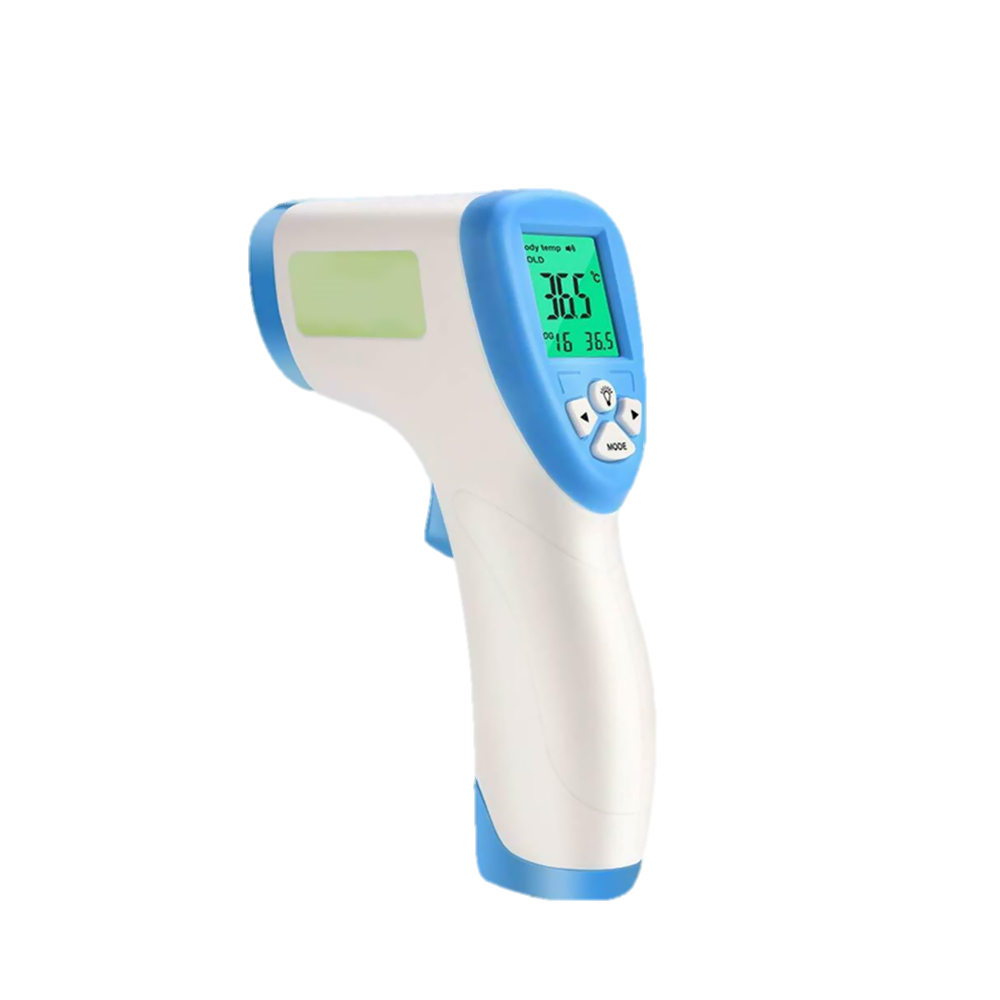 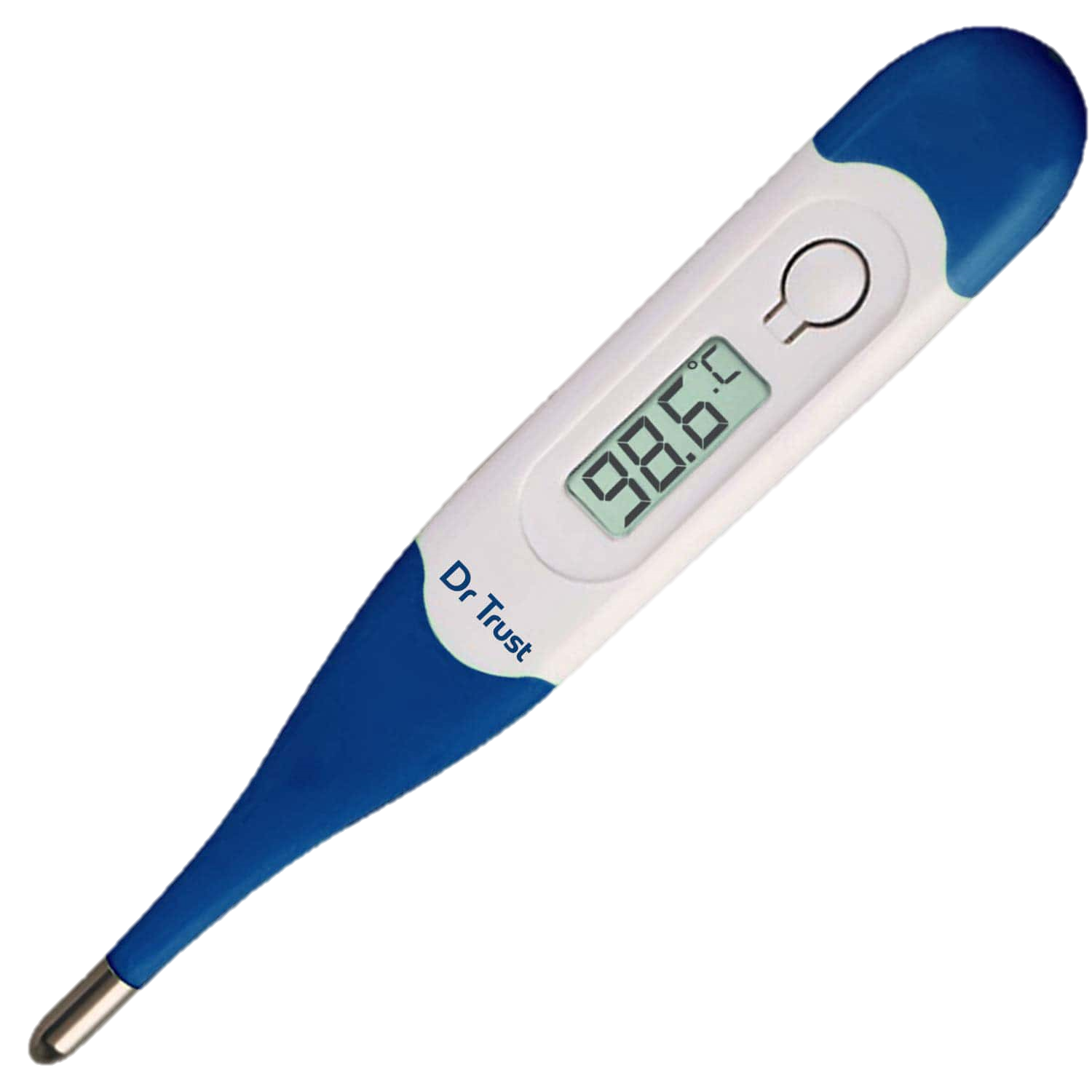 MỖI NHIỆT KẾ CÓ MỘT THANG ĐO NHIỆT ĐỘ XÁC ĐỊNH
Cấu tạo nhiệt kế
http://www.youtube.com/embed/as73iXh-Ao8?start=120&end=152
II. NHIỆT KẾ
1. Cấu tạo
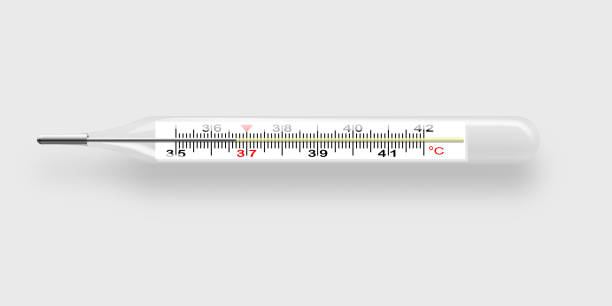 Thang chia độ
Ống quản
Bầu đựng chất lỏng
Nguyên lý hoạt động của nhiệt kế
http://www.youtube.com/embed/as73iXh-Ao8?start=295&end=325
II. NHIỆT KẾ
* Tìm hiểu nhiệt kế y tế
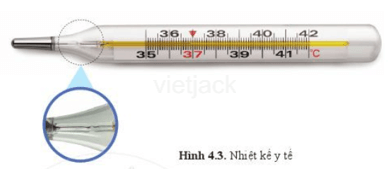 Quan sát thấy đoạn nỗi giữa ống quản và bầu nhiệt kế có phần bị thắt lại nhằm mục đích gì?
Để khi nhấc nhiệt kế ra khỏi cơ thể, nhiệt kế gặp lạnh cột thủy ngân bên trên bị phần thắt cản lại không cho chảy xuống
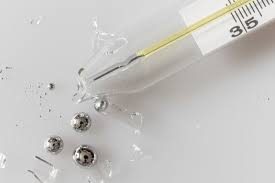 THỦY NGÂN LÀ CHẤT RẤT ĐỘC. Khi hít phải hơi thuỷ ngân, chất độc sẽ tích tụ lại trong người, ko phát tán ngay, nhưng sẽ gây ra rất nhiều bệnh cho người hít như có thể gây ung thư ..
Khi chẳng may làm vỡ nhiệt kế thủy ngân, ta cần xử lí như thế nào?
[Speaker Notes: Các em làm nhóm và làm cá nhân để hoàn thành phiếu học tập số 2]
Khi nhiệt kế thủy ngân bị vỡ cần:
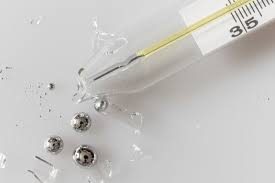 phải mở hết cửa phòng cho hơi thuỷ ngân bay đi hết, sau đó lấy lưu huỳnh rắc vào chỗ Hg bị tràn ra, tránh đụng vào hoặc lấy chổi quét đi.
[Speaker Notes: Các em làm nhóm và làm cá nhân để hoàn thành phiếu học tập số 2]
THẢO LUẬN NHÓM ĐÔI: TÌM HIỂU CÁCH ĐO NHIỆT ĐỘ BẰNG NHIỆT KẾ
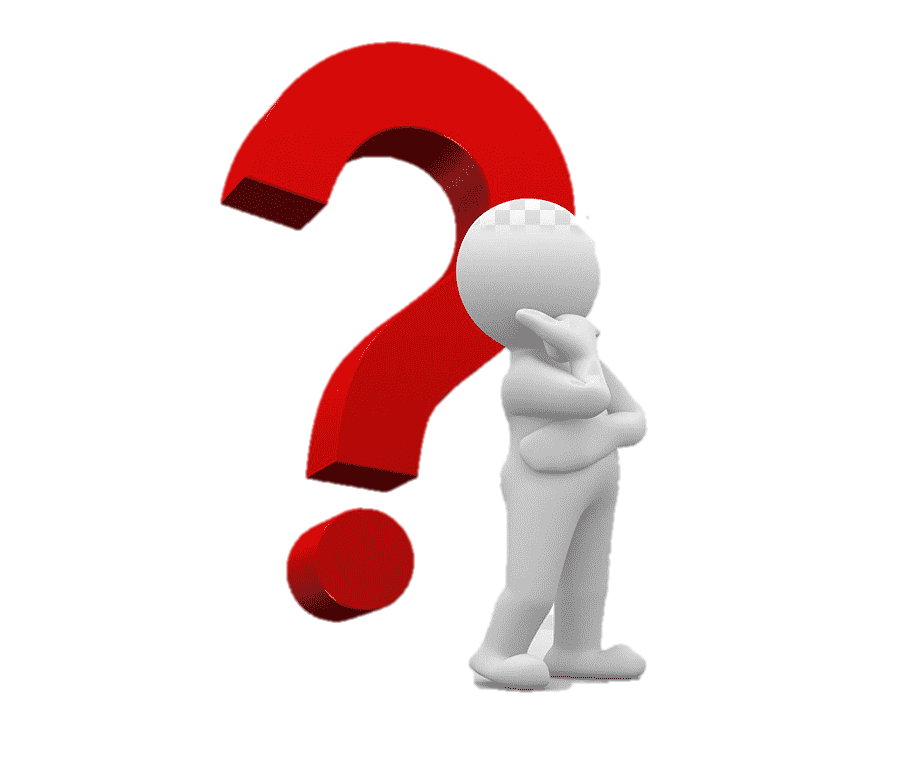 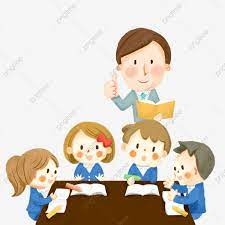 CÁC BƯỚC ĐO NHIỆT ĐỘ BẰNG NHIỆT KẾ
Chọn nhiệt kế
Thực hiện đo
Ước lượng nhiệt độ
Đọc & ghi kết quả
Hiệu chỉnh nhiệt kế
Bước 5
Bước 1
Bước 3
Bước 4
Bước 2
ĐO NHIỆT ĐỘ CƠ THỂ
Tự tìm hiểu cách sử dụng nhiệt kế thủy ngân để đo nhiệt độ tại ba vị trí khác nhau trong cơ thể: Nách, Dưới lưỡi
Thực hành đo và ghi kết quả vào bảng dưới:
[Speaker Notes: Thực hiện đo nhiệt độ cơ thể ở nhà.]
ĐO NHIỆT ĐỘ CỦA 2 CỐC NƯỚC
Pha một ít nước nóng vào 100 ml nước tinh khiết, dùng nhiệt kế bách phân đo nhiệt độ nước trong cốc.
Bỏ một ít đá vào 100 ml nước tinh khiết, dùng nhiệt kế bách phân đo nhiệt độ nước trong cốc.
[Speaker Notes: Hoàn thành bảng số liệu trong phiếu học tập số 2]
NHIỆT KẾ BÁCH PHÂN
CELSIUS
1 - Giới thiệu cho học sinh vài mẫu
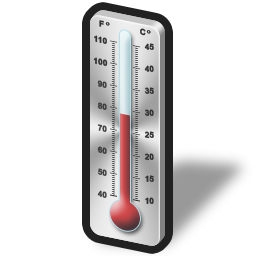 2 - Giao cho học sinh tự sưu tập hình ảnh mẫu nhiệt kế trong thực tế
3 - Chế tạo nhiệt kế: 
   + đơn giản.
   + nguyên liệu rẻ tiền, dễ kiếm.
SỰ CHUYỂN TRẠNG THÁI CỦA CHẤT
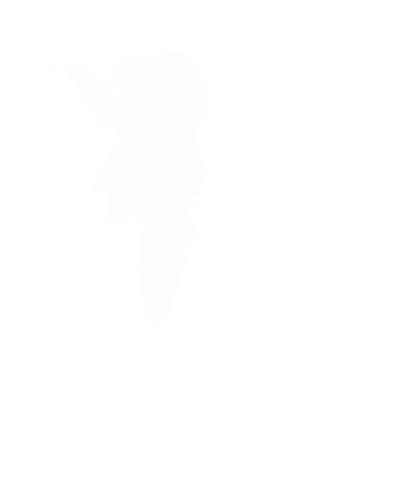 T (oC)
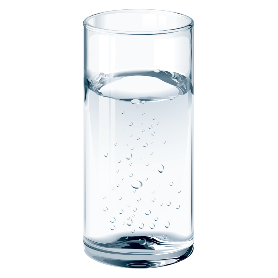 SÔI
K
100
L+K
NÓNG CHẢY
L
0
R+L
t
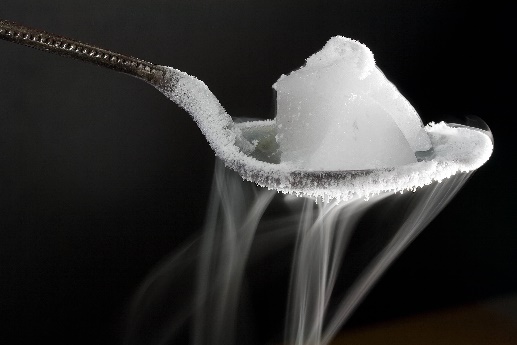 [Speaker Notes: Cùng một chất nhưng nếu đang ở nhiệt độ khác nhau sẽ tồn tại ở các thể khác nhau.]
NHIỆT KẾ BÁCH PHÂN
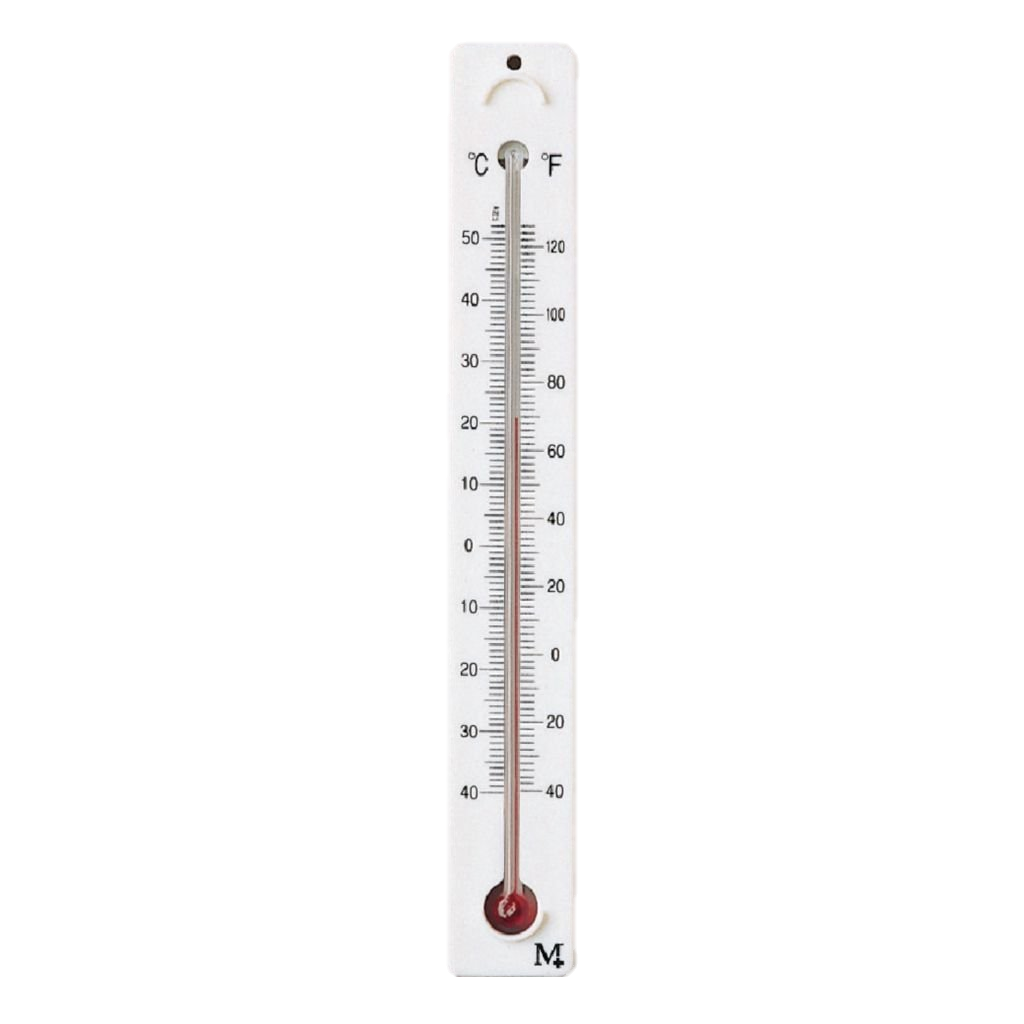 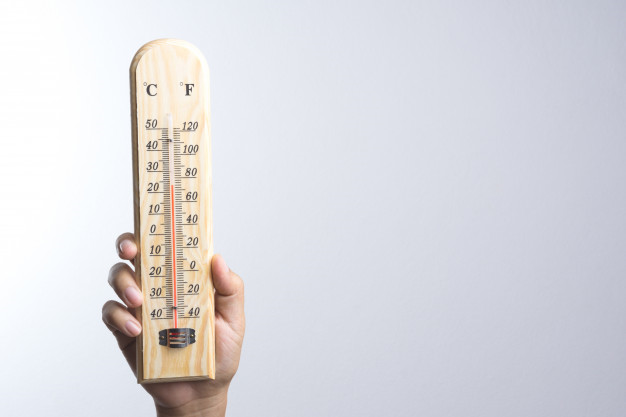 THANG ĐO NHIỆT ĐỘ
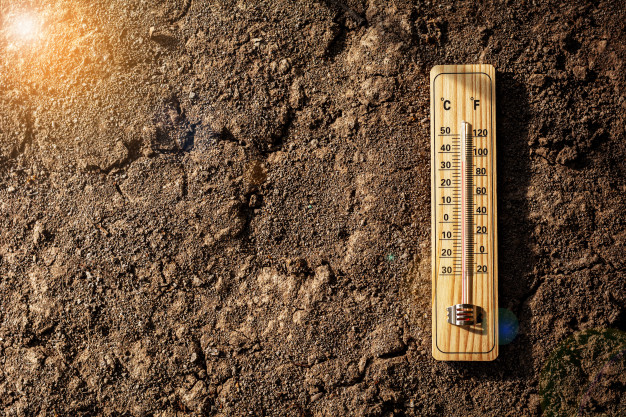